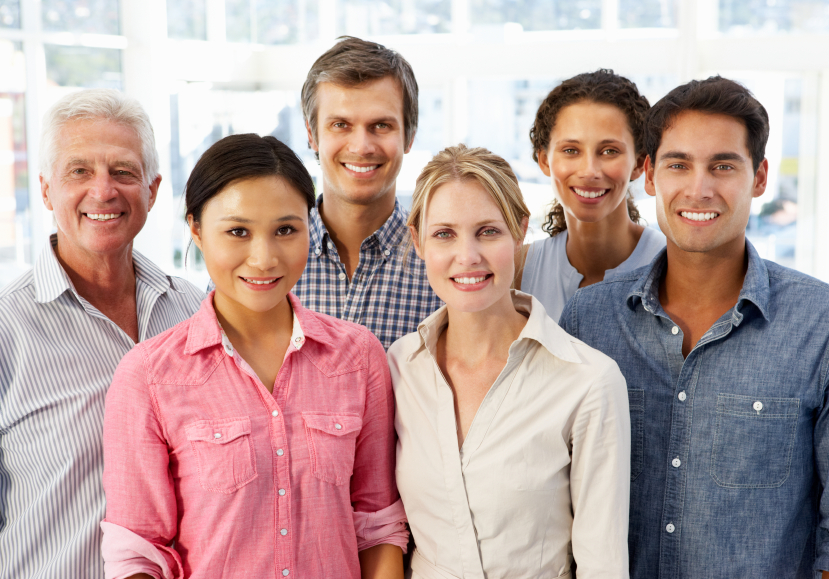 Live online presentationshelping you create a culture of a fully funded ministry.
Moderator Introduction
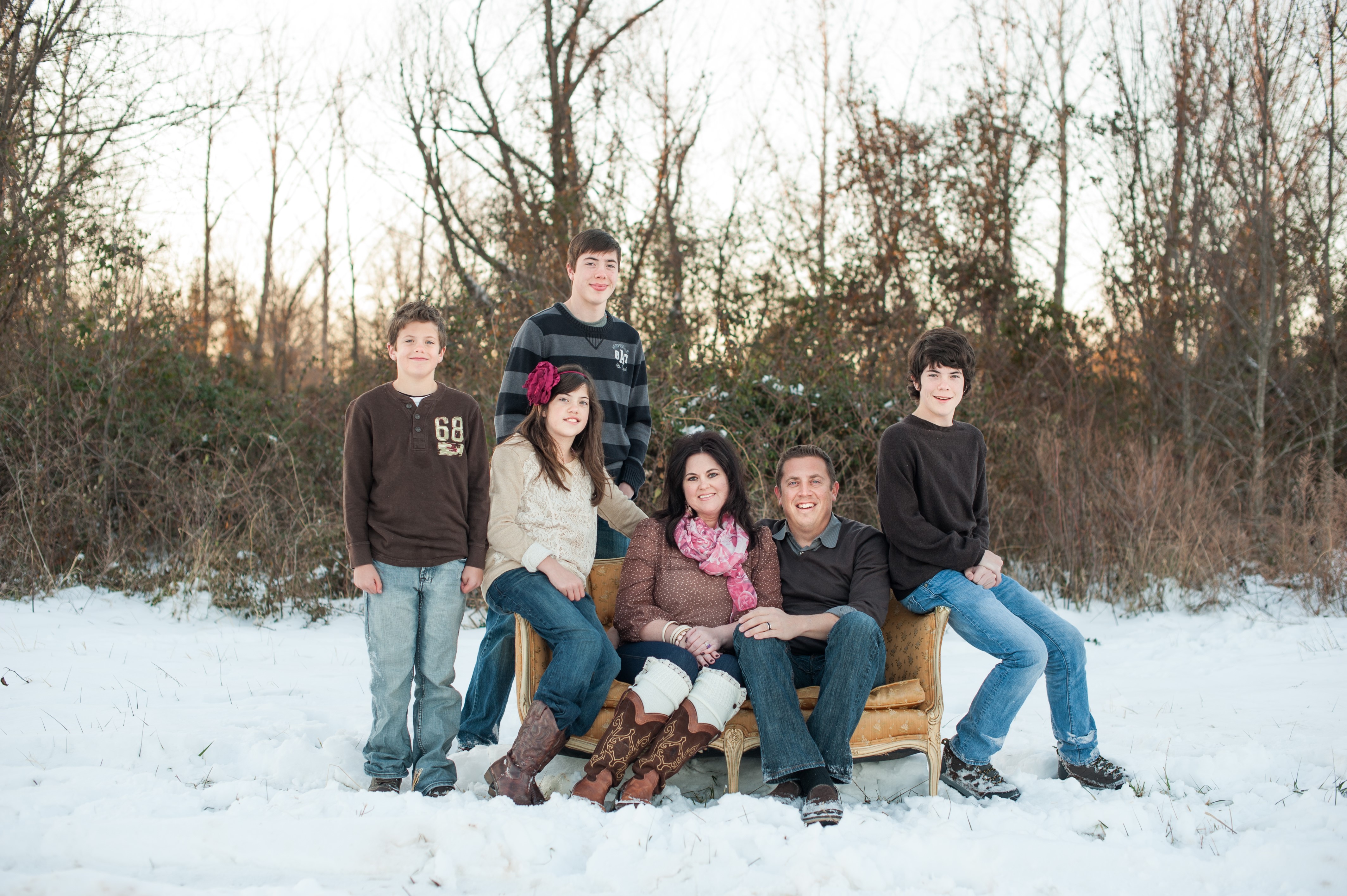 Aaron Babyar
Introduction
SRS Vision

We want to flood the nations with 
Spiritually healthy,
Vision-driven,
Fully funded Great Commission workers
Introduction
Our Goal

SRS provides solutions to help your staff overcome obstacles, maintain a God-centered perspective, and apply proven strategies to personal support raising. 

We want to help you create a culture of a fully funded ministry for: 															
Recruits
New Staff
Veteran Staff
Support raising trainers and coaches
Introduction
Ongoing Benefits of the Trainers Network

Monthly Webinars
Training for you as facilitators (SRS Conference)
Opportunity to utilize SRS Bootcamp curriculum

 Coming Soon:
Upcoming online prep with participant progress tracking
Topical video library
Audit survey
Stop!
Last Tuesday of each month
1 p.m. CST
(You’ll Receive an Invitation Each Month)
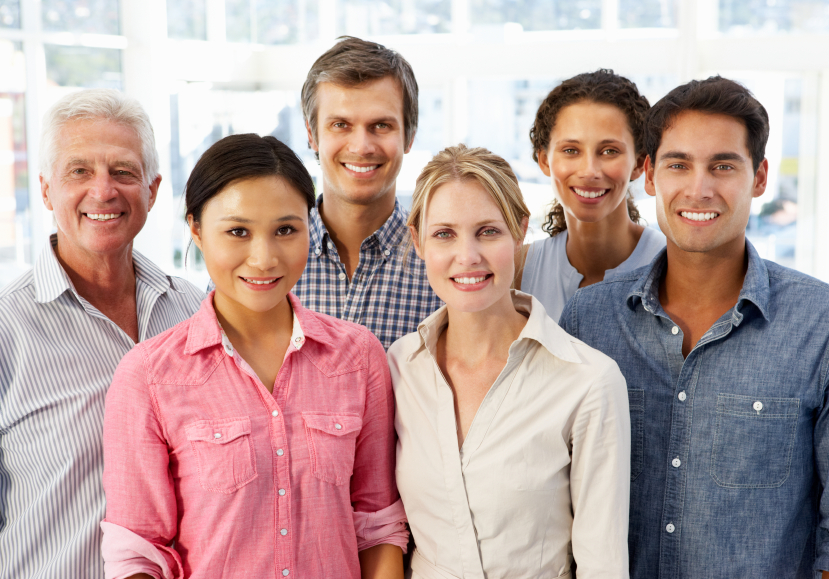 Prayer
Presenter Introduction
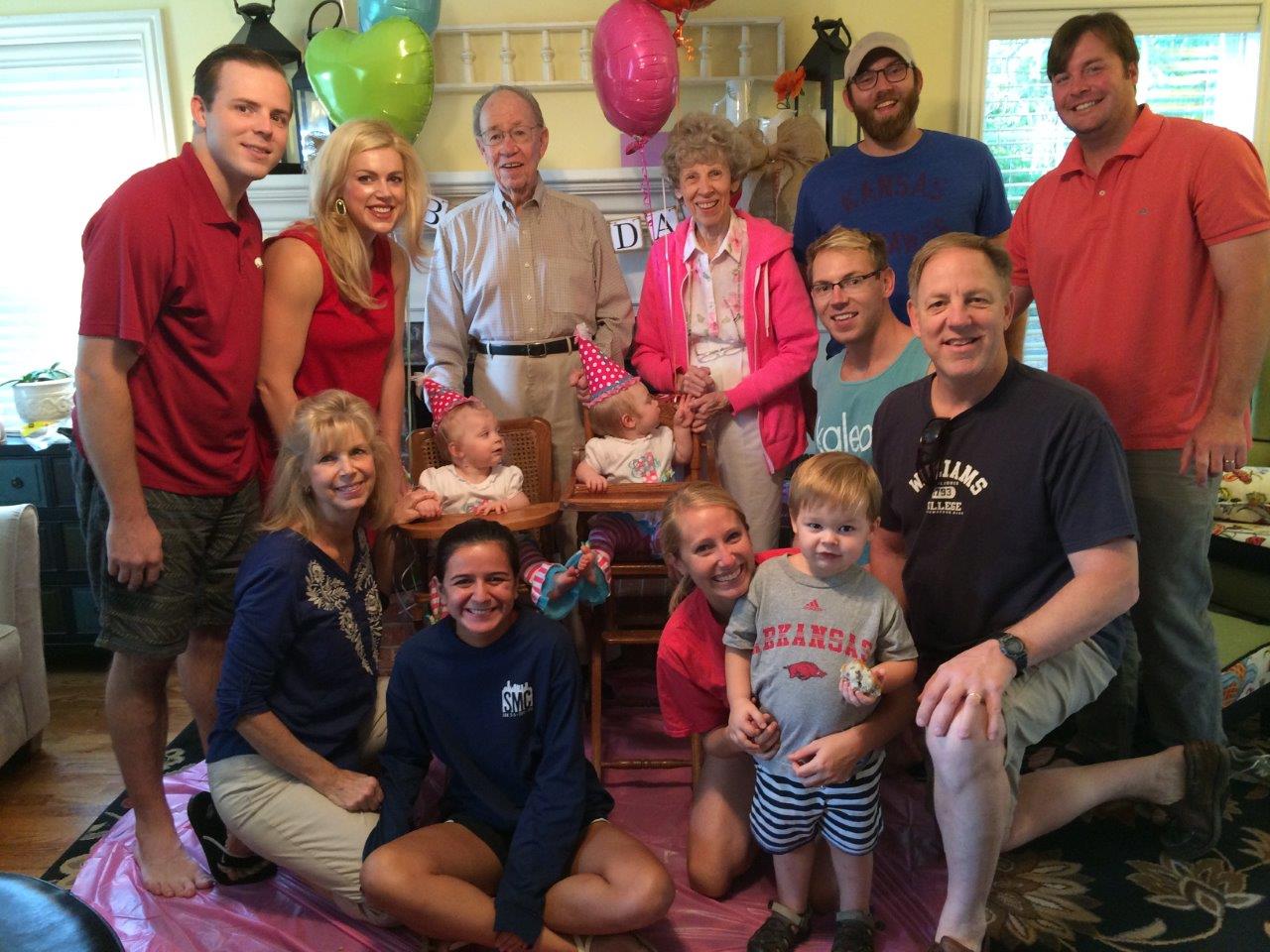 Steve Shadrach
Today’s Topic
When, Where, and How 
Should Your Support Raising Training Take Place
Horror Stories
Requiring new staff to send in a quarterly report on their progress—nothing else! 
Just giving them a book on support raising—nothing else!
A 90 min. seminar on how to do newsletters—nothing else!
A two-hour training taught by a person that doesn’t even raise their own support!
Weekly coaching sessions via skype by a person who has not raised support, nor will they!
Set the Standard High!
Campus Crusade
Required to raise ALL expenses related to their week of support training
Required Bible study and ministry presentation prep before week of training
Six days at Daytona hotel focused on nothing but support training—morning, noon, and night
Multiple role plays of every conceivable situation 
Nine trainers/coaches working with the new staff in small groups, and providing individual evaluations and coaching
If needed, regional follow-up two-day retreats for staff who have plateaued in their support training
Navigators
Required to raise ALL expenses related to their week of support training
MUCHO Bible study and ministry presentation prep before training week
Five days at Glen Eyrie focused exclusively on support training—24/7
Brings supervisor to training and sits next to them all day, every day
Supervisor becomes weekly accountability partner until they get to 100%
Actual phone calls to actual supporters to get actual appointments!
Question
How will you create 
the perfect environment 
(when, where, and how) 
to give your staff 
the VERY best 
support raising training possible?
The Right Training…At the Right Time!
The Right Training…At the Right Time!
When is THE optimum time a new staff person should receive support training?
1. AFTER they have officially been accepted on staff
2. AFTER they have officially received their ministry assignment
3. AFTER their budget has been completed/approved
4. AFTER they transition from work to full-time support raising 	& can get FULLY prepared
5. BEFORE they start raising support
Note: Make sure you give them enough time to realistically finish their support raising before their reporting date.
Principle
Make vision-driven decisions   on when and where                 you train your staff.
You will reproduce after your own kind! If they see you make budget-driven decisions, don’t expect them to make vision-driven ones!
How To’s of Effective Support Raising Training
1. Make it a hands-on facilitated workshop instead of a sit/soak lecture seminar
2. Require them to do extensive preparation, especially Bible study
3. The more they sacrifice (i.e. invest time/money/energy) the more they will get out of the training.
4. Make sure the facilitator is modeling exactly what they are training the staff to do.
5. If possible, have 2+ facilitators for the training in order to keep enthusiasm, support and sharpen one another.
6. Make sure there is a lot of role plays as well as actual phone calls to secure appointments.
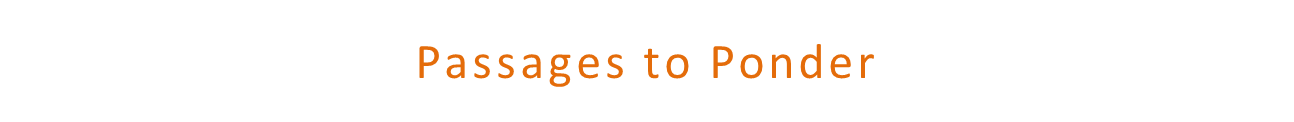 Teamwork
“Two are better than one, because they have a good return for their labor:  If either of them falls down, one can help the other up. But pity anyone who falls and has no one to help them up. Also, if two lie down together, they will keep warm. But how can one keep warm alone? Though one may be overpowered, two can defend themselves. A cord of three strands is not quickly broken.”  Ecclesiastes 4:10-12
“Since we have gifts that differ according to the grace given to us, each of us is to exercise them accordingly: if prophecy, according to the proportion of his faith; if service, in his serving; or he who teaches, in his teaching; or he who exhorts, in his exhortation; he who gives, with liberality; he who leads, with diligence; he who shows mercy, with cheerfulness.”   Romans 12:6-8
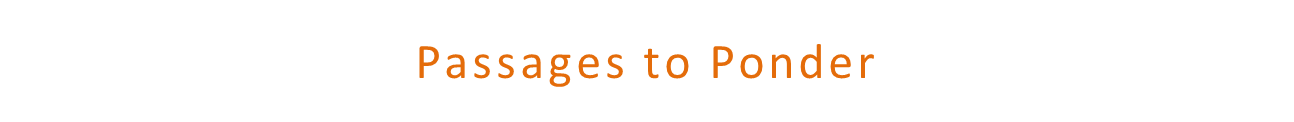 Excellence
“He who is faithful in a very little thing is faithful also in much; and he who is unrighteous in a very little thing is unrighteous also in much.”             Luke 16:10
“Whatever you do, do your work heartily, as for the Lord rather than for men, knowing that from the Lord you will receive the reward of the inheritance. It is the Lord Christ whom you serve.”  Colossians 3:23-24
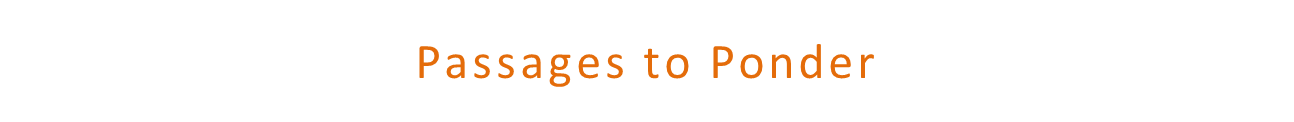 Equipping
“And He gave some as apostles, and some as prophets, and some as evangelists, and some as pastors and teachers, for the equipping of the saints for the work of service, to the building up of the body of Christ; until we all attain to the unity of the faith, and of the knowledge of the Son of God, to a mature man, to the measure of the stature which belongs to the fullness of Christ.”   Ephesians 4:11-12
“Now these are the ones who came to David at Ziklag, while he was still restricted because of Saul the son of Kish; and they were among the mighty men who helped him in war. They were equipped with bows, using both the right hand and the left to sling stones and to shoot arrows from the bow; they were Saul’s kinsmen from Benjamin.” 1 Chronicles 12:1-2
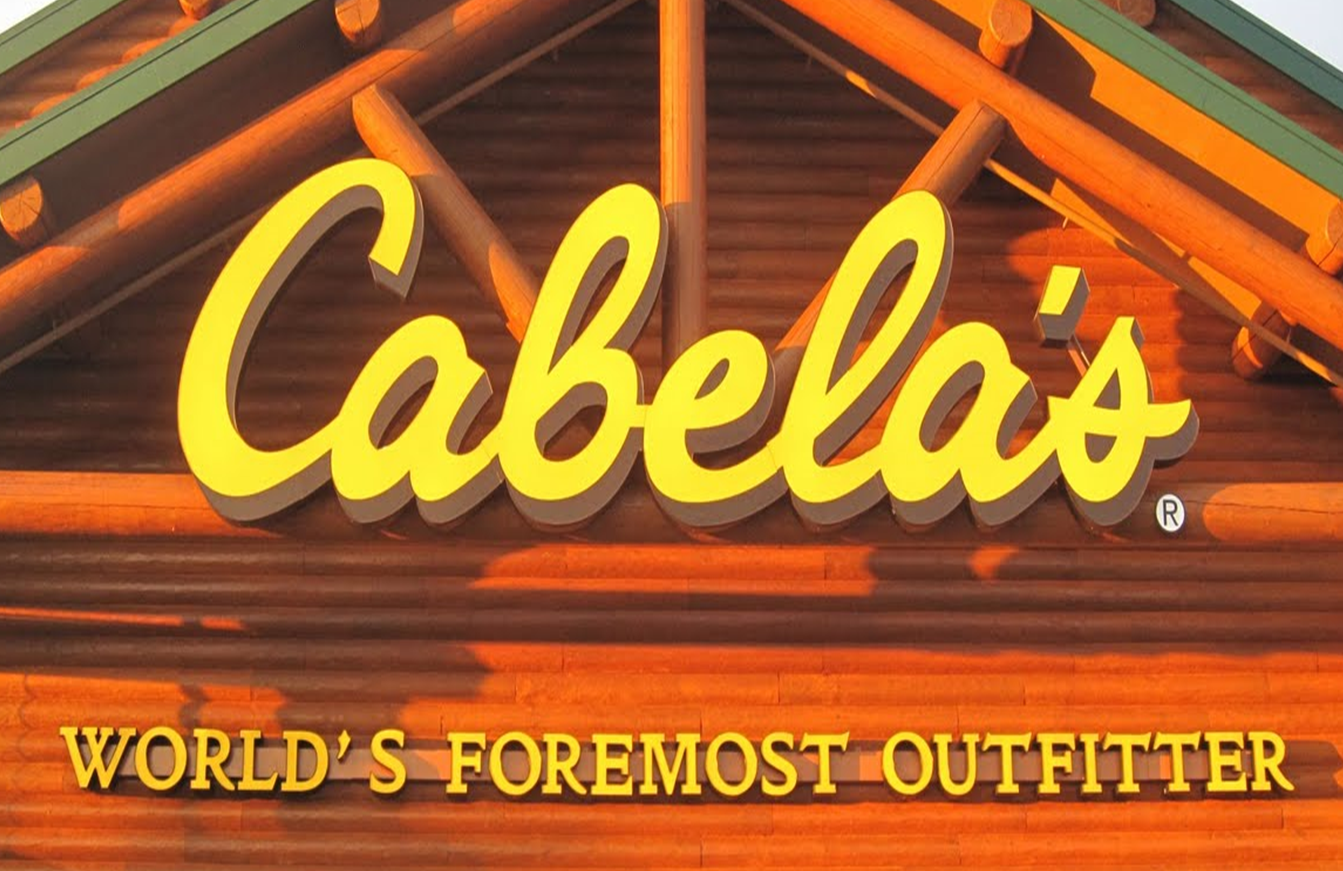 Your Text Here
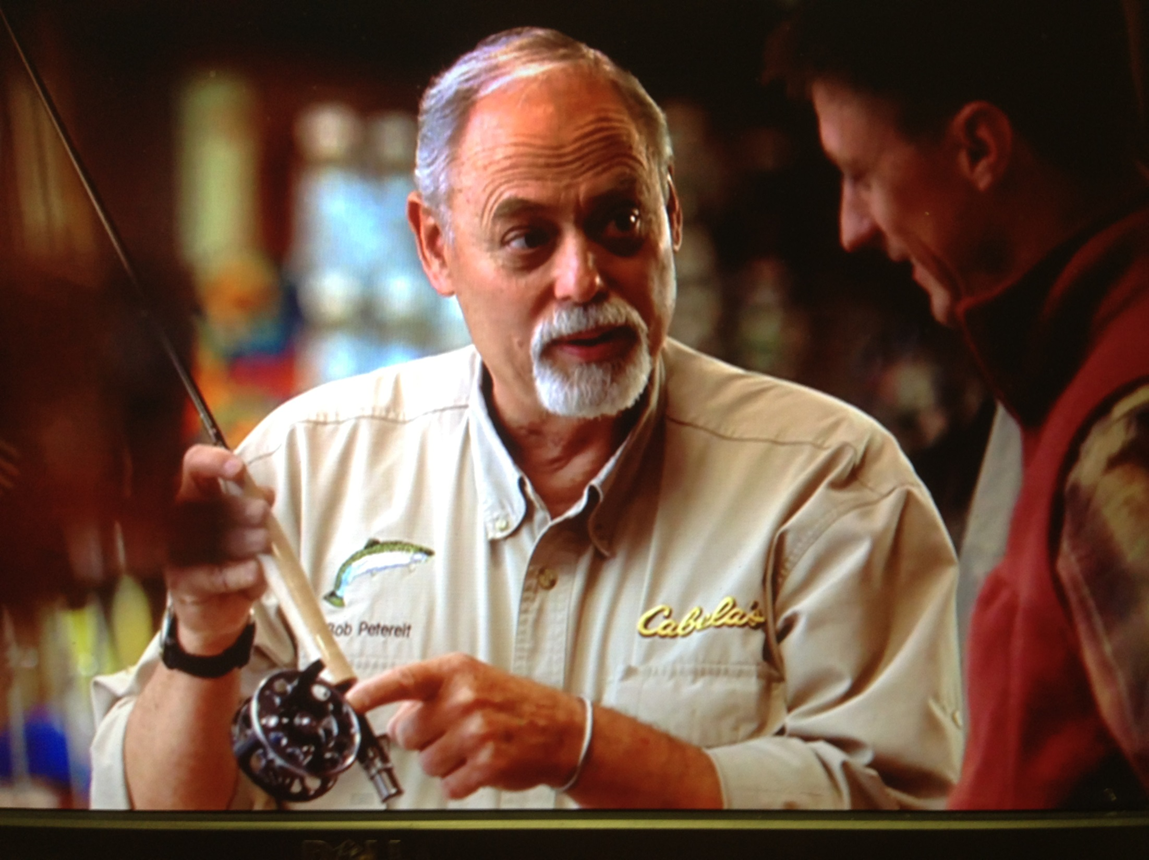 Your Text Here
Closing
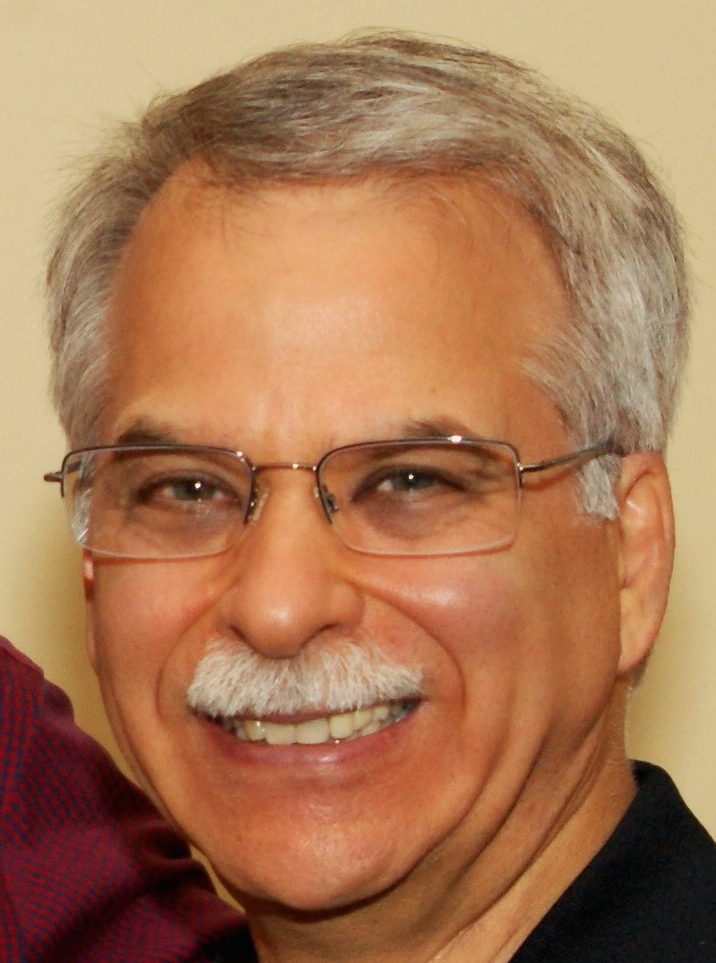 Join us next month on April 28 at 1 p.m. with Ellis Goldstein from Cru